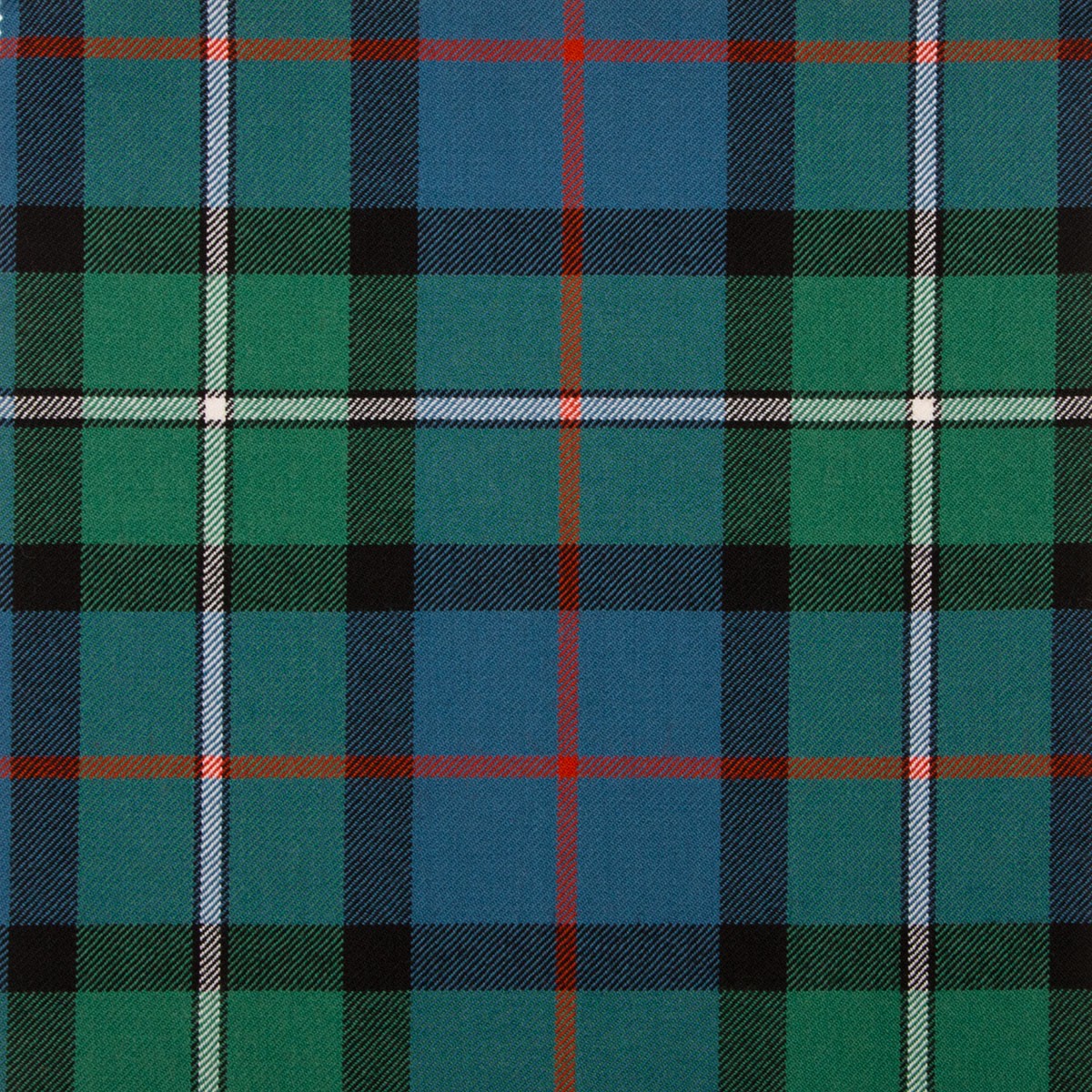 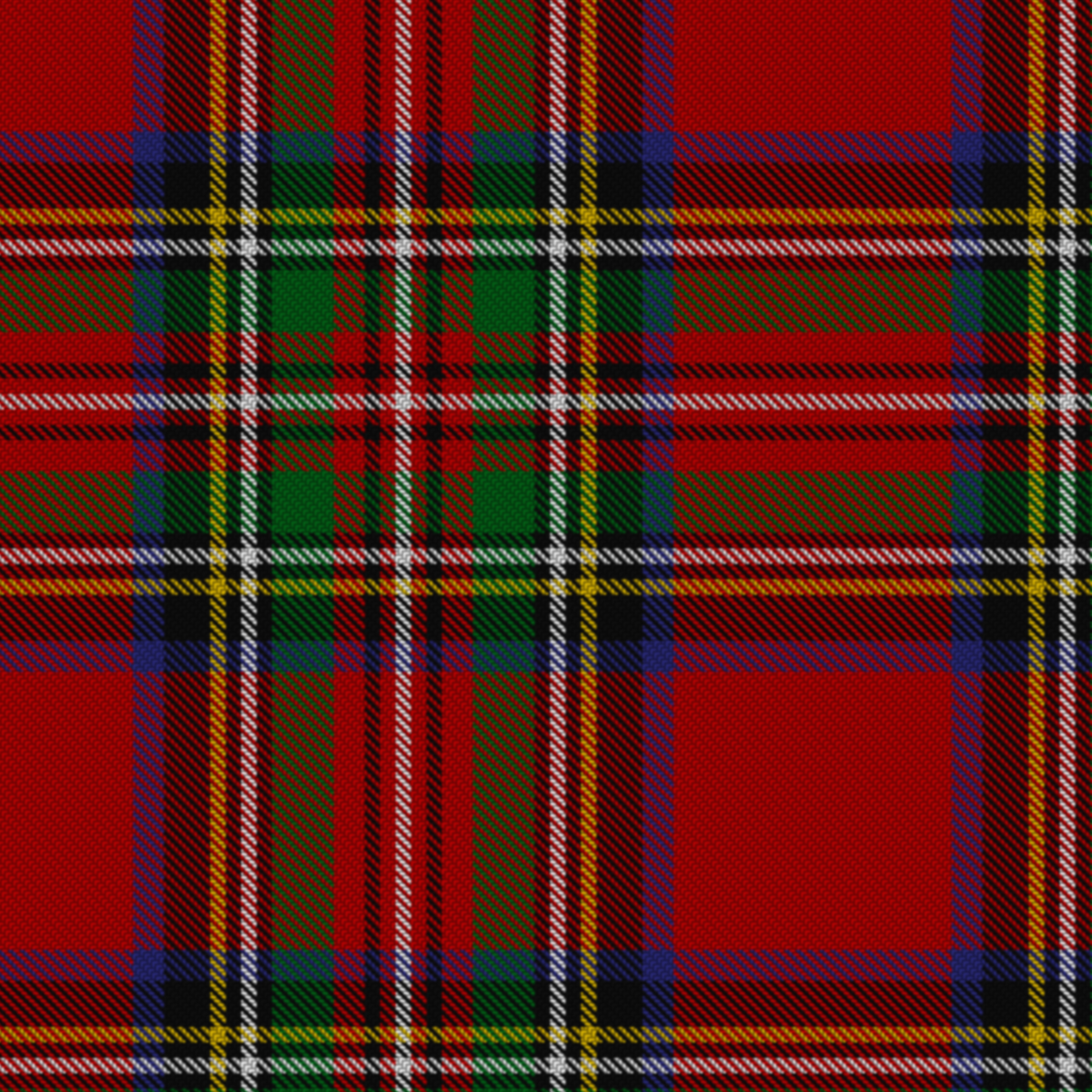 We are learning to make our own Tartan using the ‘weaving’ technique.
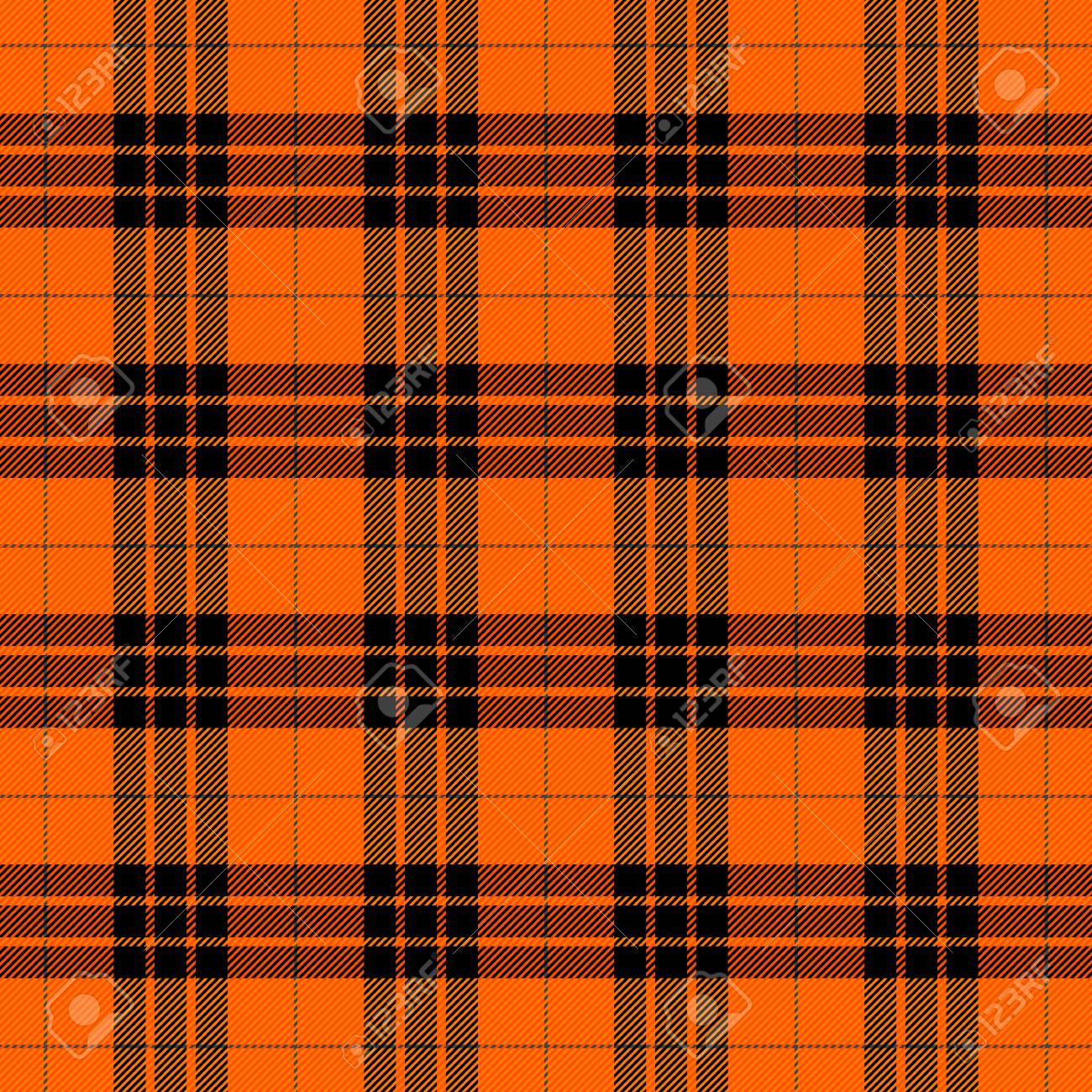 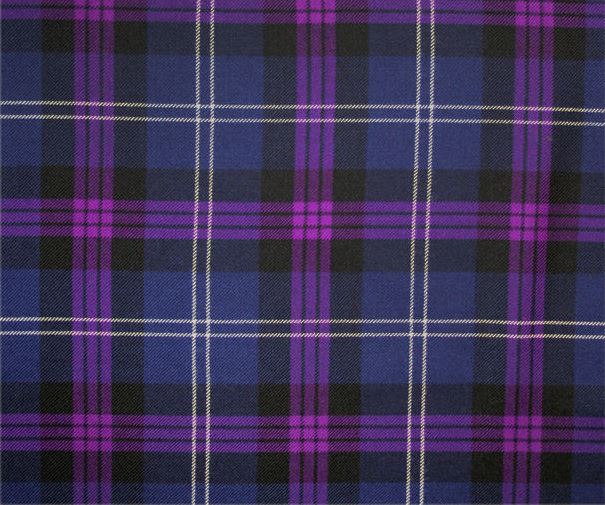 You will need…
Coloured paper or card – at least 2 different colours.
Glue stick
Scissors
White paper/card as your backing sheet.
Step 1 – Cut the coloured paper into strips. You can make them all different widths and lengths.
Step 2 – stick one side down onto your paper and leave the other side loose.
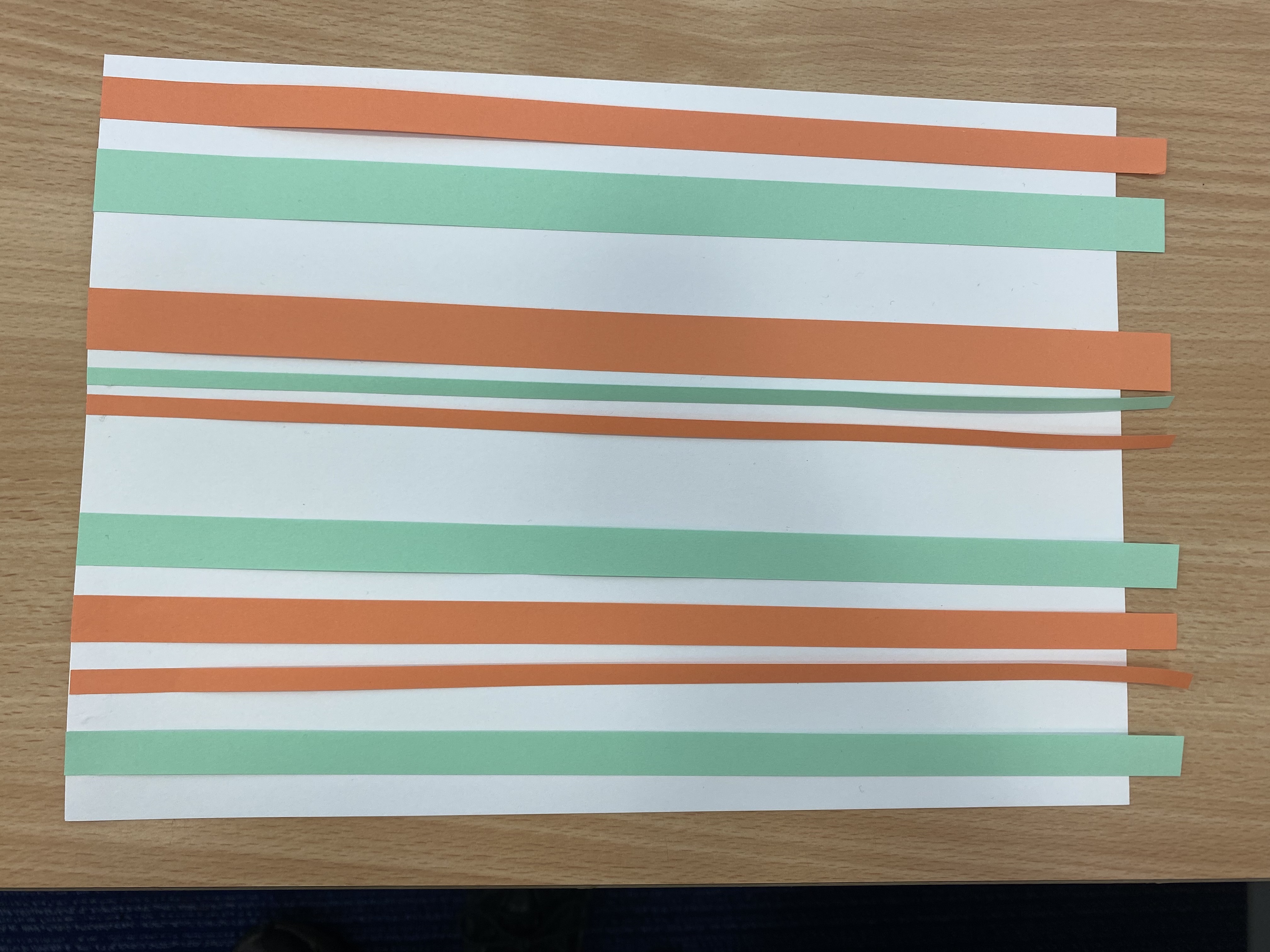 Step 3 – Start to weave your first strip of paper.
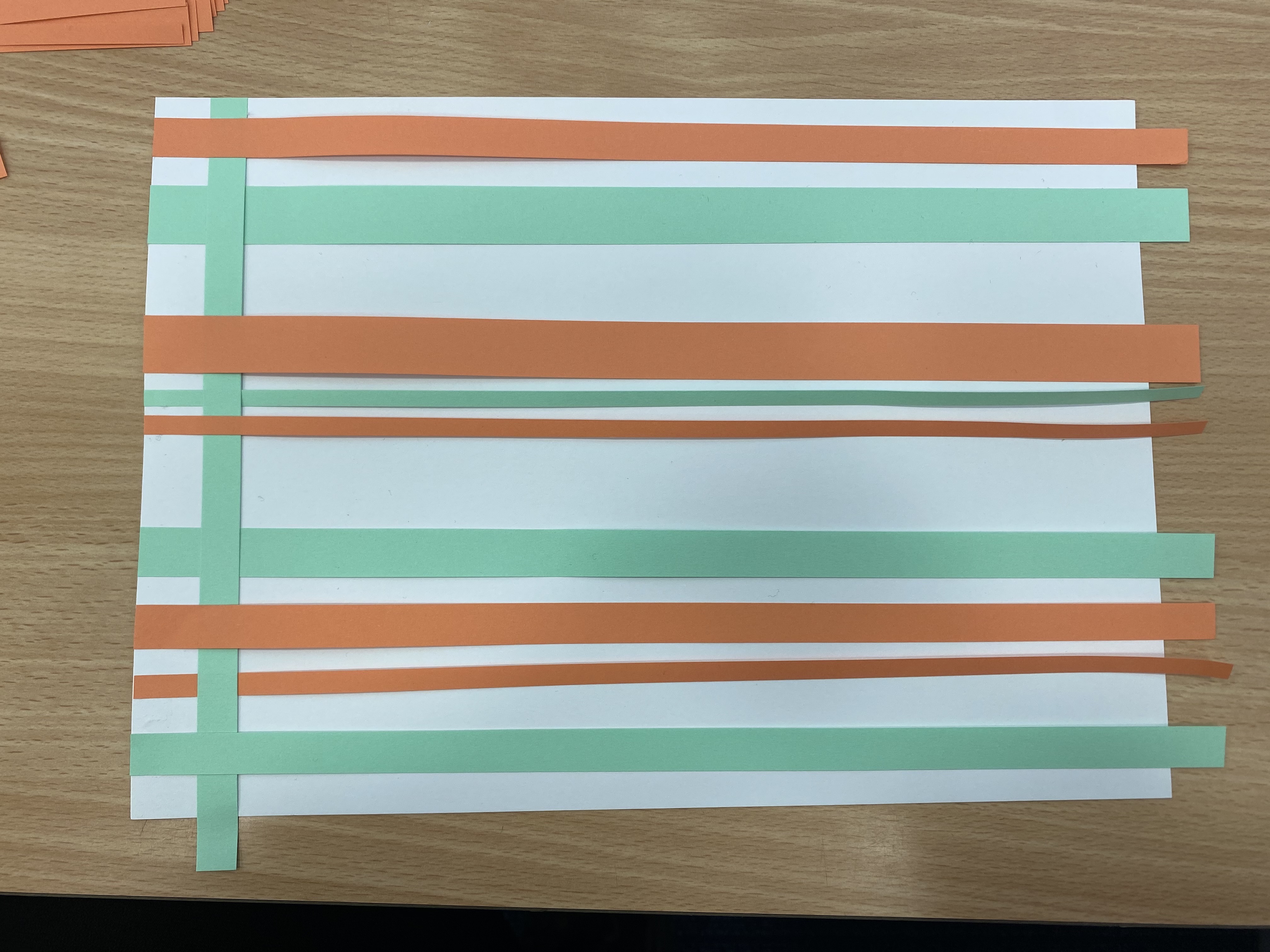 Step 4 – Make sure to go over and under each time you weave.
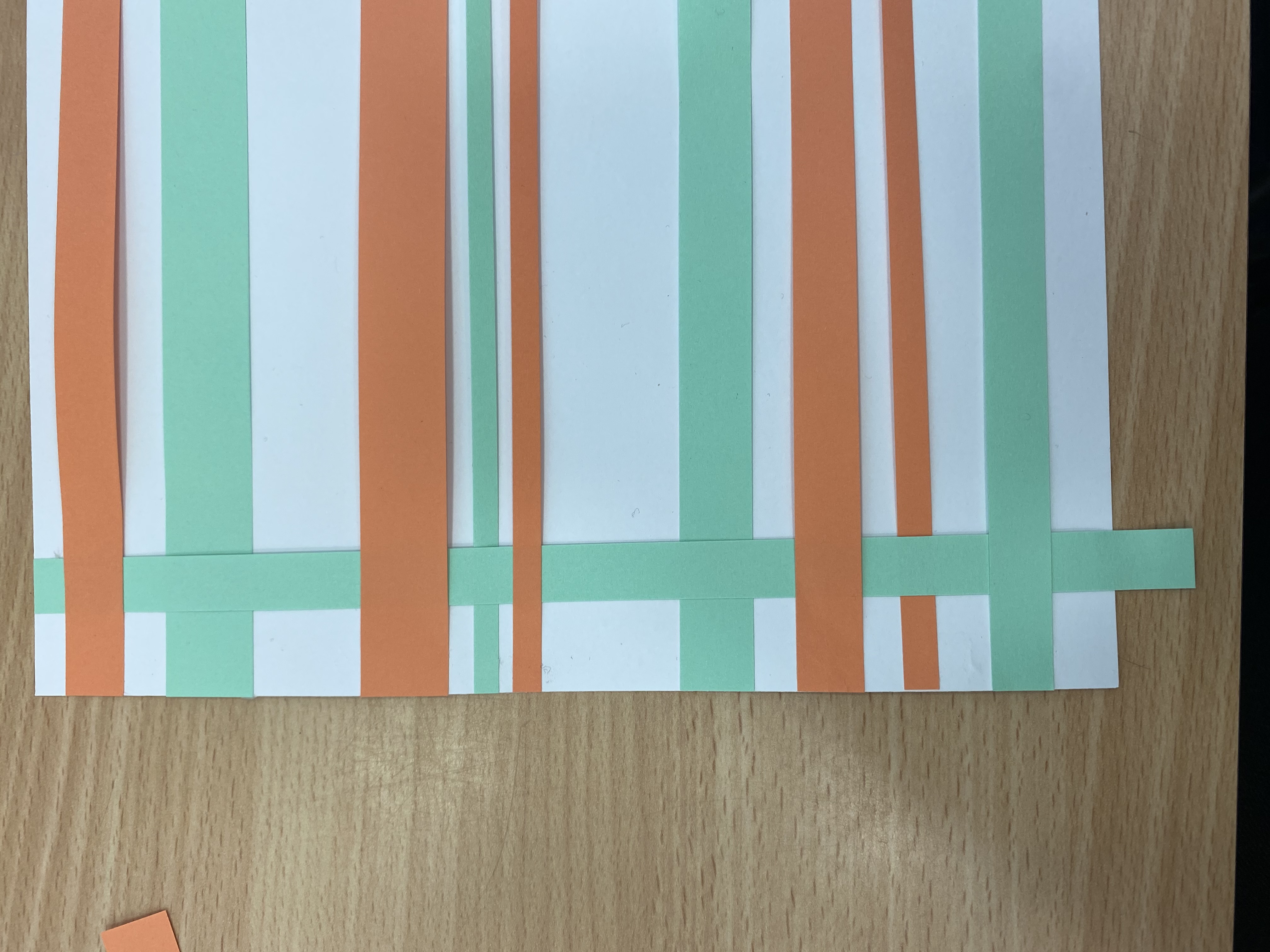 Step 5 – Continue weaving all the way along until you are finished. You can put your strips close together or far apart, it’s up to you!
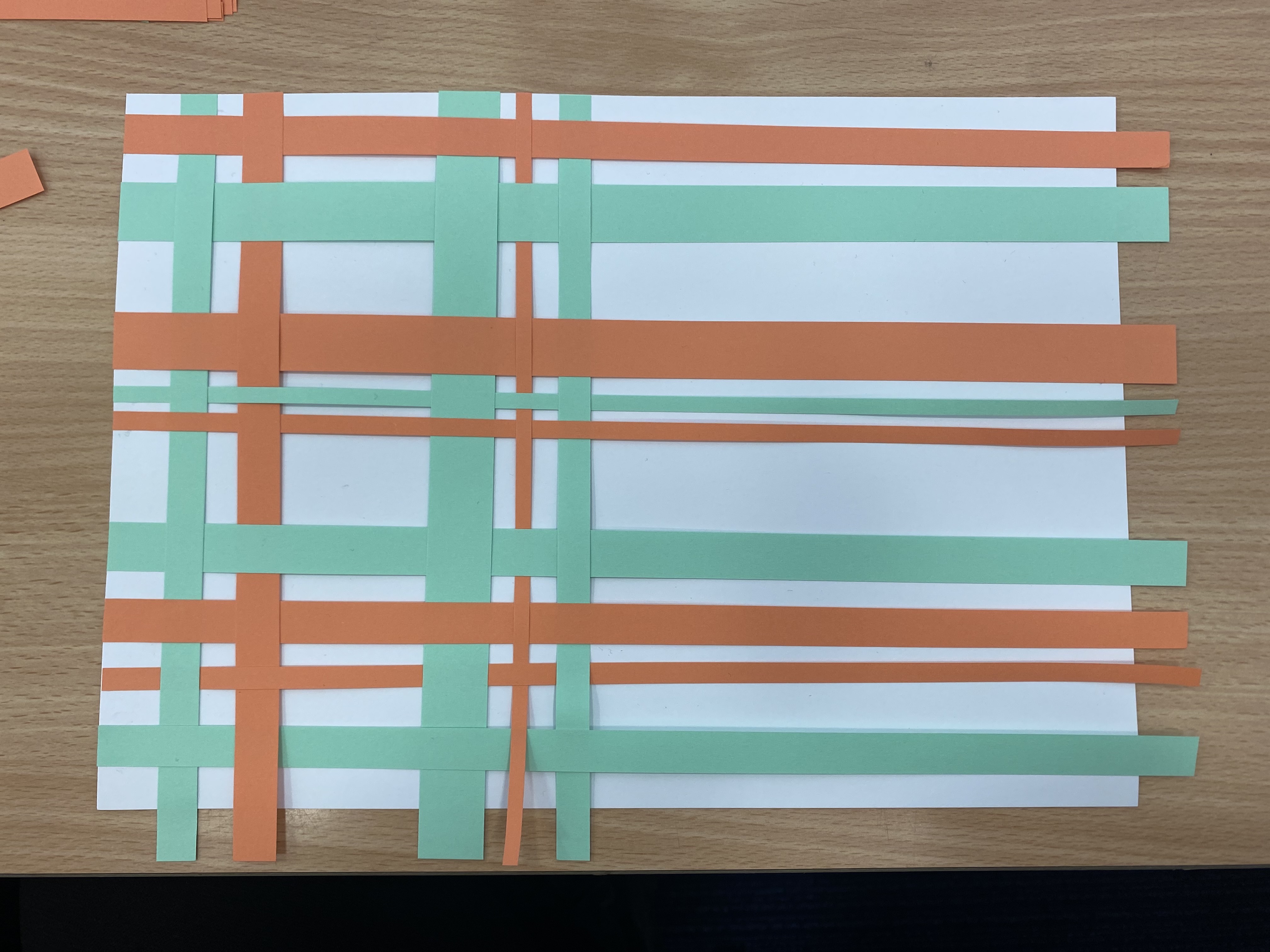 Step 6 – Your finished product should look something like this. If the paper is slightly too long, trim it with the scissors and make sure all ends are stuck down
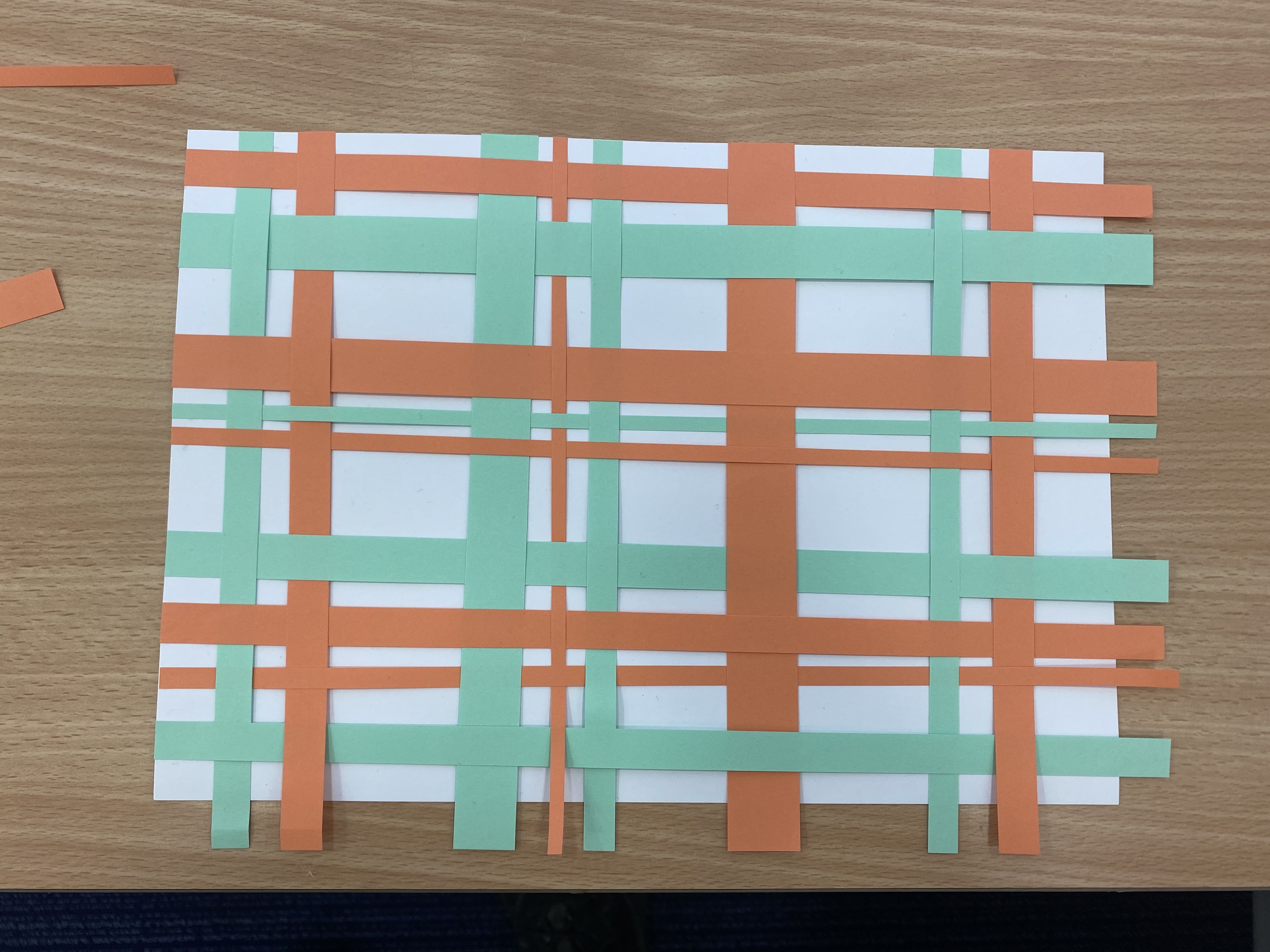 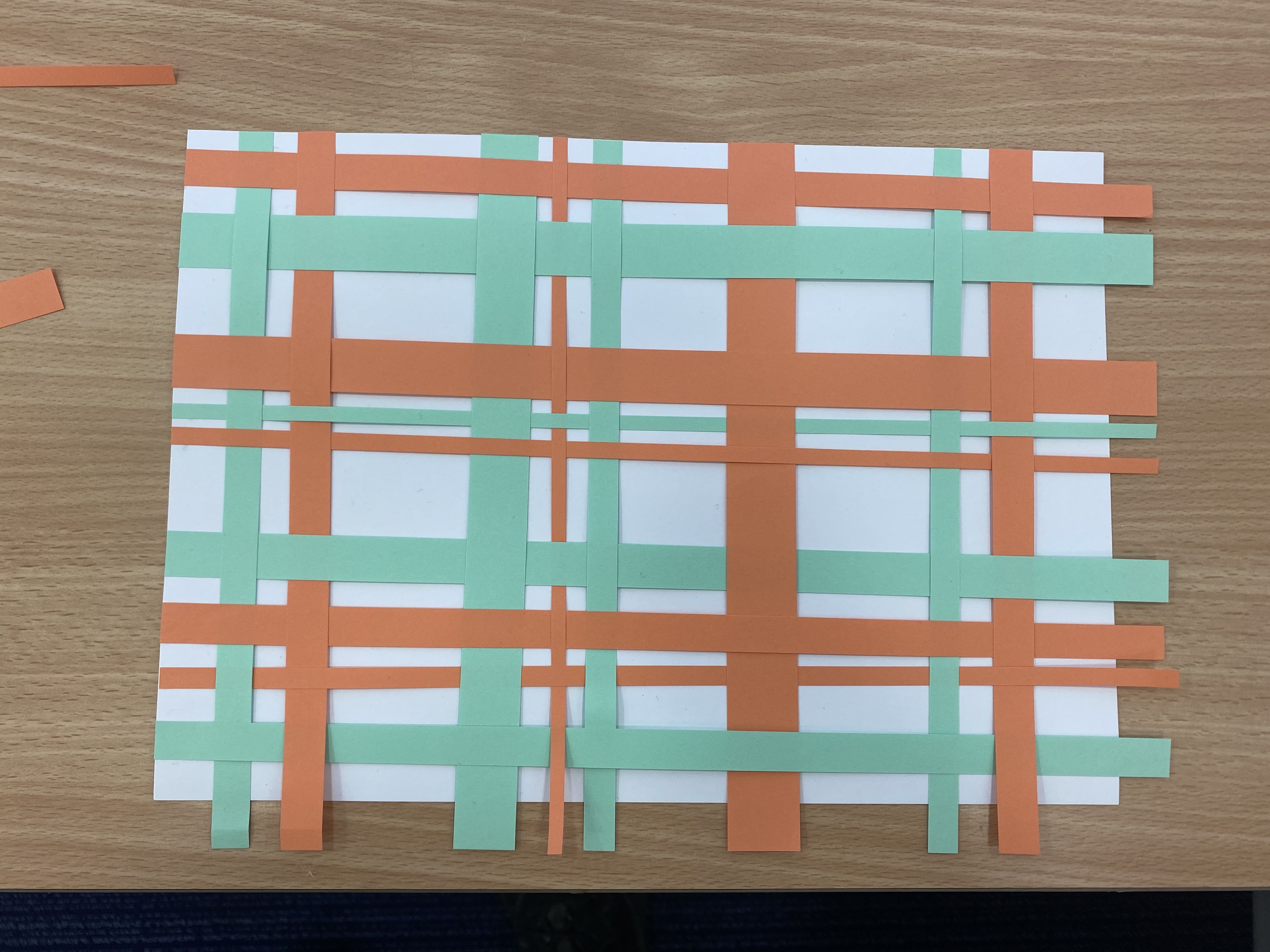 Some examples..Enjoy!
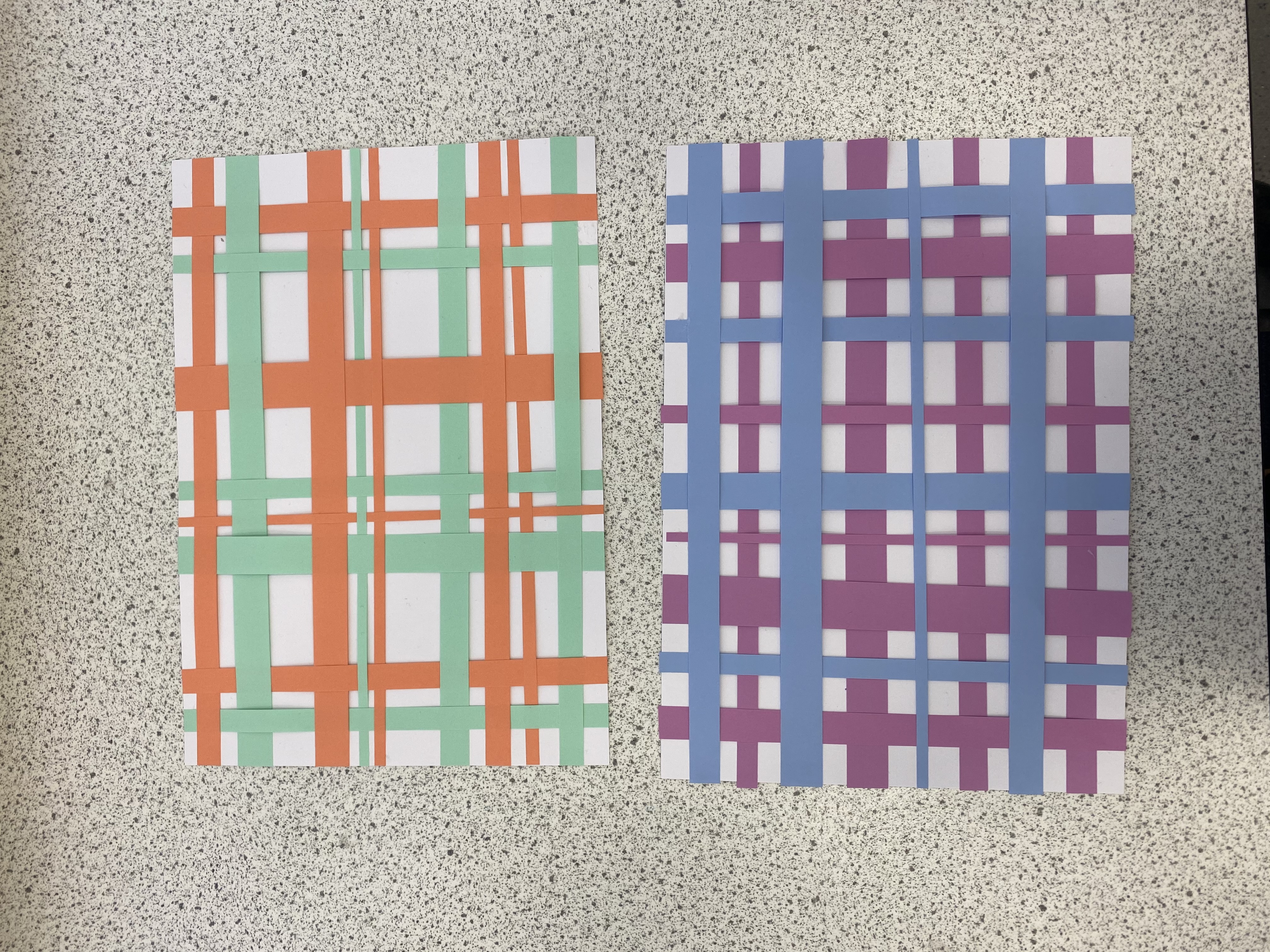